Theories of Personality
Chapter 2
Psychodynamic Theories of Personality
Section 1
Freud and Psychoanalysis
Emphasizes the movement of psychological energy WITHIN a person

Assume adult personality (and problems) are formed by experiences in early childhood

Experiences produce unconscious thoughts which later form HABITS and self-defeating behavior
Structures of Personality (3): ID
Present at birth and is totally UNCONSCIOUS

GOAL: avoid pain / obtain pleasure

Bodies needs, wants and desires

Energy is released by uncensored mental images / unbidden thoughts

The ID may tell you to take $ that isn’t yours bc you want new shoes
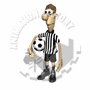 Ego (2nd system to emerge)
The REFEREE (balance) between instinct (id) and demands of society (superego)

Puts a rein on the ID’s desire for SEX and AGGRESSION 

Will allow these desires to happen in an appropriate environment

Attempts to use reason and good sense
Superego (last system to develop)
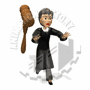 Moral system / essentially your CONSCIENCE

Judges the ID 

Good feelings of PRIDE for good behavior or decisions

Bad feelings of GUILT for bad behavior or decisions
Example Situation: Do Not Copy
Situation: A girl has been in a serious relationship for 2 years. Another boy texts her and tells her he likes her. She has a natural attraction to this boy but has a decision to make……

ID: Would tell her “It’s ok, you can begin texting and flirting with him back, its not big deal.  Besides, I’m not married or anything”

Superego: Would tell her “This is a slippery slope and can’t lead to anything good.  You have a good relationship and this will only cause trouble”
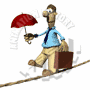 Balance and Defense Mechanisms
Systems need to be BALANCED

If ID is too strong we give into impulse and selfish desires

If SUPEREGO is too strong we too rigid, moralistic and bossy

We have 6 defense mechanisms that protect us from conflict
Section 1 Review:
1. Where did FREUD assume most adult personality traits were formed?

2. What is the major GOAL of the ID?

3. What system develops 2nd? What is its job?

4. When does the SUPEREGO develop? What is its job?
Defense Mechanisms
Section 2
1. Repression
Threatening memory or emotion is BLOCKED from our consciousness

A childhood experience you say you can’t remember

The experience is so traumatic we can’t get over it so we force ourselves to forget

Ex. I almost drowned but don’t remember / I’ve repressed it so I can swim
2. Projection
You have anxiety over YOURSELF (messing up) so you place blame onto SOMEONE ELSE

Think of a literal projector putting its image onto another screen

Ex. Husband is cheating on wife, begins blaming his wife for cheating on him (projects his guilt onto her)
3. Displacement
DIRECTING your emotions towards people or objects that are not the cause of their feeling

Your anxiety is coming from SOMEONE ELSE (usually with power over you) boss, parents, etc.

Ex.  Parents yell at you for not doing the dishes so you scream at your younger brother for distracting you
4. Reaction Formation
Unconscious anxiety about a person or thing turns into the OPPOSITE feeling

This new feeling is the minds way to allow you to be around people or things that probably have hurt you

Ex. An abused wife convinces herself she loves her husband

Ex. A child curses his father so he buys the child ice cream
5. Regression
REVERTING back to a previous phase of psychological development (acting childish)

Ex. My Iphone is acting up so I throw it off the ground (tantrum)
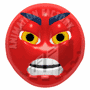 6. Denial
REFUSAL to believe something UNPLEASANT is happening

Protects your self image

Ex. Alcoholic or drug addict won’t admit they have a problem
Oedipus Complex / Psychosexual Stage
Claims children unconsciously wish to possess parent of the opposite sex

Also want to get rid of parent of the same sex

“I’m going to marry mommy / daddy when I grow up”

Named after Oedipus who killed his father to marry his mother
Section 2 Review: Pick a Defense Mechanism
1. As I child I broke my leg on a bike, my mother tells me the story but I can’t remember.

2. My children have been misbehaving at school, I blame myself and decide to buy them a new video game.

3. My internet is working slow and I can’t finish my project so I punch the wall.

4. I regularly gamble away my paycheck. I tell myself I deserve to have fun so its ok and keep the bad habit up.
Other Psychodynamic Approaches
Section 3
Archetypes
A typical example of something

Usually based off examples of things from our culture

Ex. Witch = Evil

Red = blood or bad

Light = hope or goodness
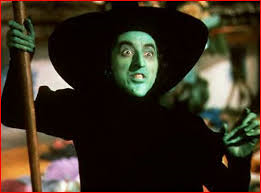 Object-Relations School
Developed in Great Britain by Melanie Klein

Central problem in life is to find a balance between the need for INDEPENDENCE and the need for OTHERS

Based on how we react to 3 types of separations that will be determined by our experiences in the 1st year of life
3 Types of Separations
1. Small: Occur during arguments

2. Moderate: Leaving home for the 1st time

3. Major: Divorce or death
Evaluating Psychodynamic Theories (3)
1 Violating the Principle of Falsifiability:

Many theories about the unconscious are impossible to confirm (or disconfirm)

Ex. We have certain IDEAS about why we dream about certain things, but its impossible to test
2. Drawing Universal Principles From the Experiences of a Few
Freud and others generalized from the therapy sessions from only a few patients

Can’t OVERGENERALIZE from small samples

Psychologists should study samples of other findings as well
3. Basing Theories of Personality Development on the Fallible Memories of Patients
Most psychologists have not observed their patients as CHILDREN

Often they study the patients as ADULTS and have them work their memories backwards towards childhood

Memory is often inaccurate and influenced by our current lives

Ex. If you are upset with your mother now, you may only recall times she was hard on you
Section 3 Review:
1. What did the OBJECT RELATIONS school claim was the central problem of life?

2.  Describe the 3 types of SEPARATIONS.

3. What is the major PROBLEM of FREUD’s theories?

4. When do most psychologists study their patients?
The Modern Study of Personality
Section 4
Popular Personality Tests
More than 2,500 tests have been created to help predict personality

May look for: Tendency to steal, take drugs, or be disloyal on the job

Most have proven to be USELESS

Generally HALF the people score differently only 5 weeks later on same test
The Big 5 Personality Traits
Extroversion
Introversion
Outgoing

Talkative

Sociable

Adventurous 

Likes the “Limelight”
Shy

Silent

Reclusive

Cautious

Likes the “Shadows”
Negative Emotionality
Emotional Stability
Anxiety 

Inability to control emotions;

Anger, guilt, resentment

Worries and complainers

See the “sour” side of life
Less anxiety

Ability to control most negative emotions

Try to look at the glass as “half full”
Agreeableness
Antagonism
Good natured

Cooperative

Secure

Mostly friendly relationships
Irritable

Abrasive

Jealous

Hostile relationships
Conscientious
Impulsive
Responsible

Determined

Tidy 

Self discipline
Undependable

Quick to give up

Careless

Picky
Openness to Experience
Resistant to New Experiences
Curious

Creative

Imaginative
Predictable

Conforming

Unimaginative
Section 4 Review:
1. What are some tendencies personality tests look for?

2. Explain the difference to an INTROVERT and an EXTROVERT.

3. A person that is both IRRITABLE and JEALOUS would be considered to have which personality trait?

4. Give an example of a person that may be OPEN TO EXPERIENCE.